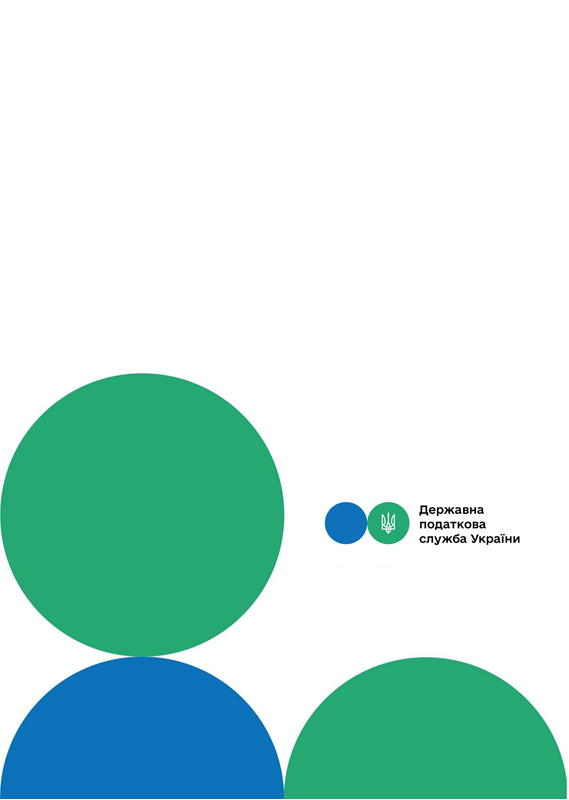 Головне управління ДПС у м. Києві
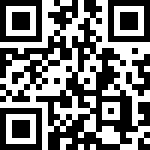 канал ДПС «Telegram»
Чи дозволено фізичним особам-підприємцям зазначати назву товару (послуги) у фіскальних касових чеках у спрощеному вигляді?
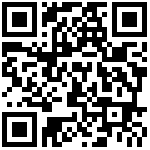 сторінка на «Youtube» каналі ДПС
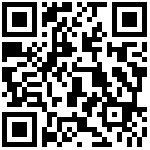 сторінка ДПС на «Facеbook»
Офіційний веб-портал  Державної податкової  служби України: tax.gov.ua
Інформаційно-довідковий департамент ДПС: 0-800-501-007
Вересень 2023
7
тРАВ
Головне управління ДПС у м. Києві повідомляє, що правовідносини у сфері  застосування  РРО  та/або   ПРРО   регулюються   Податковим  кодексом  України, Законом України від 06 липня 1995 року № 265/95-ВР «Про застосування  реєстраторів   розрахункових   операцій   у   сфері  торгівлі, громадського харчування та послуг» (із змінами та доповненнями) (далі – Закон № 265) та нормативно-правовими актами, прийнятими на його виконання.

	За визначенням, наведеним у статті 2 Закону № 265, розрахунковий документ – документ встановленої форми та змісту (касовий чек, товарний чек, видатковий чек, розрахункова квитанція, проїзний документ тощо), що підтверджує факт продажу (повернення) товарів, надання послуг, операцій з видачі готівкових коштів держателям електронних платіжних засобів, отримання (повернення) коштів, торгівлю валютними цінностями в готівковій формі,
Друзі, підписуйтеся на офіційні сторінки Державної податкової служби України у соціальних мережах, де ви зможе переглянути новини, актуальні роз'яснення податкових новацій, а також інфографіки та коментарі керівництва, фахівців служби! Буде корисно та цікаво!
Спілкуйтеся з Податковою службою дистанційно за допомогою сервісу  «InfoTAX»:
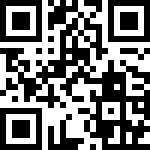 1
6
«Фізичні особи - підприємці, які є платниками єдиного податку та не зареєстровані платниками податку на додану вартість, при продажу товарів (крім підакцизних товарів, технічно складних побутових товарів, що підлягають гарантійному ремонту, лікарських засобів, виробів медичного призначення, ювелірних та побутових виробів з дорогоцінних металів, дорогоцінного каміння, дорогоцінного каміння органогенного утворення та напівдорогоцінного каміння) або наданні послуг мають право в розрахунковому документі зазначати назву товару (послуги) у вигляді, що відображає споживчі ознаки товару (послуги) та ідентифікує належність такого товару (послуги) до товарної групи чи послуги».

	Звертаємо увагу, що при зазначенні назви товару (послуги) у вигляді, що відображає споживчі ознаки товару (послуги) та ідентифікує належність товару (послуги) до товарної групи чи послуги необхідно використовувати товарознавчий класифікатор та зазначати товар
.
(послугу), який класифікується за назвою «Групи» замість відображення конкретної позиції. 
 	Ця норма стосується тільки фізичних осіб-підприємців, які перебувають на спрощеній системі оподаткування та є платниками єдиного податку І, ІІ та ІІІ групи за ставкою єдиного податку 5%. Тобто вони зможуть зазначати назву товару (послуги) у спрощеному вигляді, наприклад:
- «постільна білизна» замість «наволочка 70х50», наволочка (70х70) і т.д.;
- «випічка» замість «пиріжок з маковою начинкою», «пиріжок з вишнею», «пиріжок з повидлом» і т.д.
	Проте є товари, назву яких потрібно детально зазначати в фіскальному касовому чеку незалежно від групи єдиного податку чи системи оподаткування, це:
підакцизні товари;
технічно складні побутові товари, що підлягають гарантійному ремонту. (Перелік груп технічно складних побутових товарів, які підлягають гарантійному ремонту (обслуговуванню) або
4
3
або гарантійній заміні, в цілях застосування реєстраторів розрахункових операцій, затверджено постановою Кабінету Міністрів України від 16 березня 2017 року № 231);
- лікарські засоби, вироби медичного призначення, крім ветеринарних препаратів та виробів ветеринарного призначення;
- ювелірні та побутові вироби з дорогоцінних металів, дорогоцінного каміння, дорогоцінного каміння органогенного утворення та напівдорогоцінного каміння.
	Водночас, норма щодо зазначення назви товару (послуги) у фіскальних касових чеках у спрощеному вигляді не поширюється на таких суб’єктів господарювання:
- фізичних осіб-підприємців, які перебувають на спрощеній системі оподаткування, платники податків ІІІ групи оподаткування за ставкою єдиного податку 3%, платники ПДВ;
- всіх фізичних осіб-підприємців на загальній системі незалежно від сплати ПДВ;
- всіх юридичних осіб незалежно від системи оподаткування.
створений в паперовій та/або електронній формі (електронний розрахунковий документ) у випадках, передбачених цим Законом, зареєстрованим у встановленому порядку реєстратором розрахункових операцій або програмним реєстратором розрахункових операцій, чи заповнений вручну.

	Порядок проведення розрахунків у сфері торгівлі, громадського харчування та послуг встановлено ст. 3 Закону № 265.

	У  зв’язку  з   прийняттям  Закону  України   від   30  червня   2023  року № 3219-ІХ «Про внесення змін до Податкового кодексу України та інших законів України щодо особливостей оподаткування у період дії воєнного стану» п. 2 ст. 3 Закону № 265 доповнено положенням, що для фізичних осіб-підприємців, які перебувають на спрощеній системі оподаткування дозволено зазначати назву товару (послуги) у фіскальних касових чеках у спрощеному вигляді, а саме:
5
2